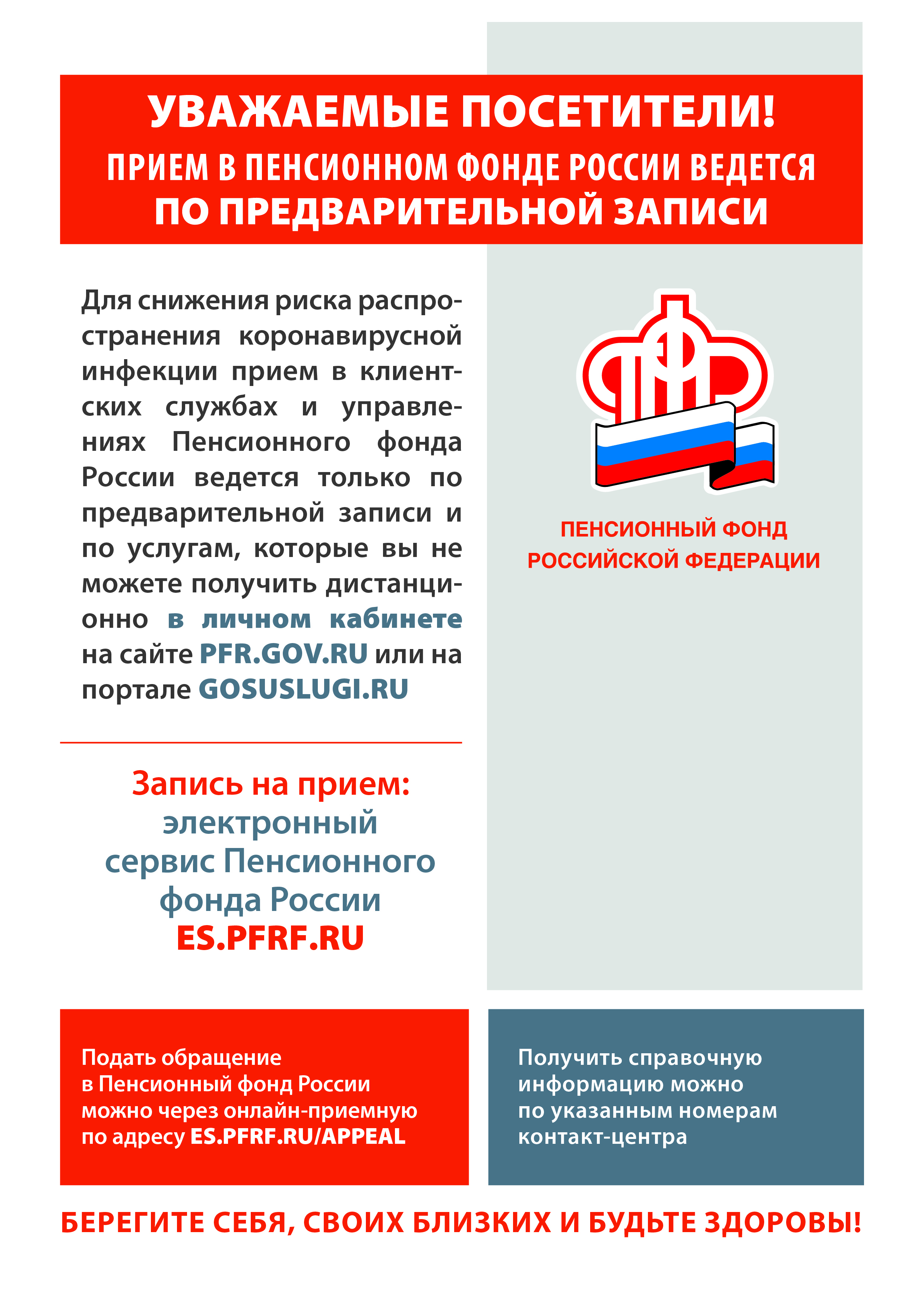 Контакт-центр Отделения ПФР по Новосибирской области
8 800 600 07 20
0 0000 000-00-00
0 0000 000-00-00